الجامعة المستنصريةكلية القانونالمنظمـات الدوليــة
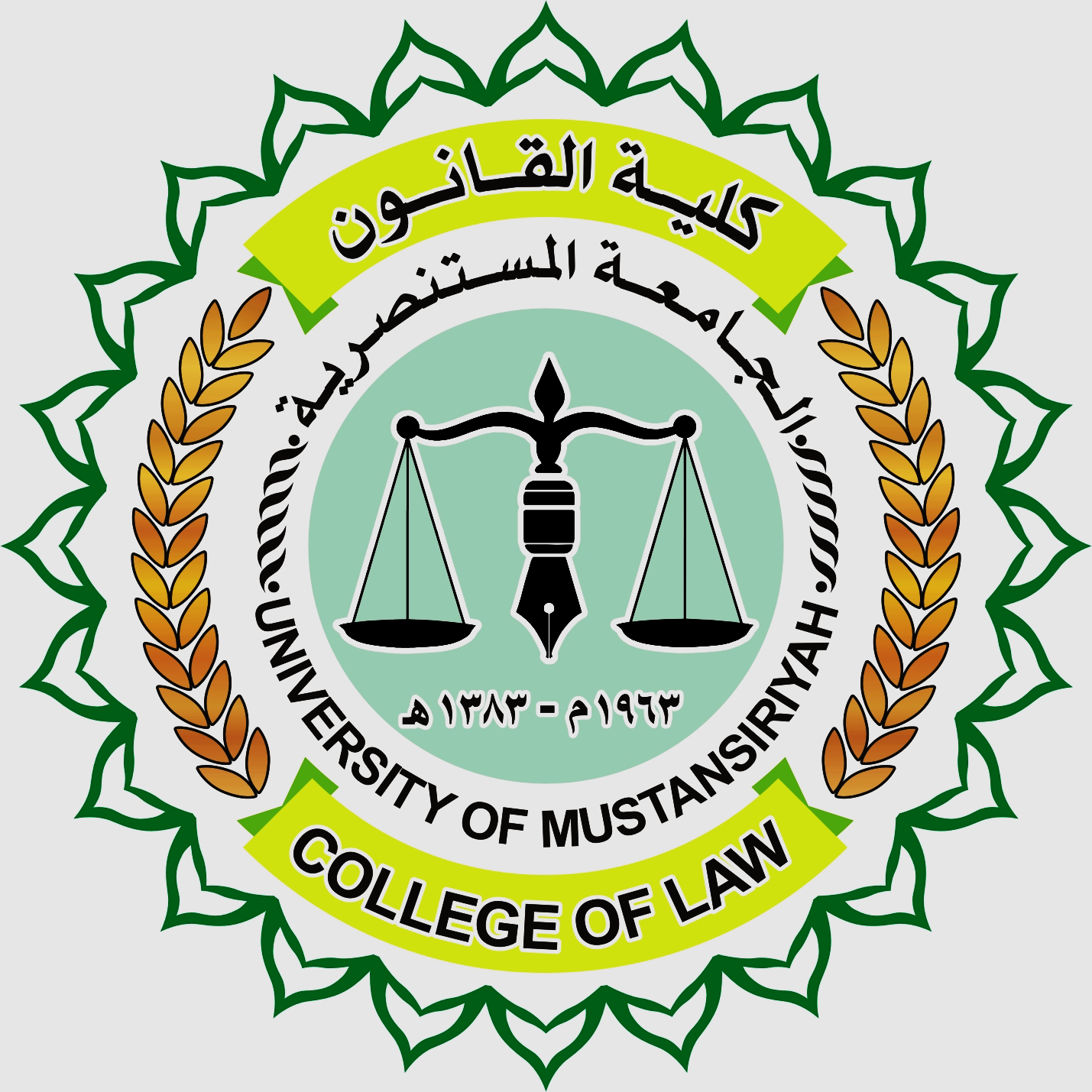 تدريسي 
أ.م.د مالك منسي الحسيني
الفصل السادس - سلطات المنظمات الدولية
المنظمة الدولية هيئة لها شخصيتها القانونية المستقلة، أنشئت لتحقيق مصالح مشتركة لدول الأعضاء ومزودة لأجل تحقيق ذلك باختصاصات ذاتية. لهذا تنص الوئاثق المؤسسة لها على تخويلها من السلطات ما يمكنها من مباشرة الأعمال الداخلة في اختصاصها، وتختلف هذه السلطات من منظمة إلى أخرى حسب طبيعة الوظائف التي تقوم بها المنظمة والغرض الذي أنشئت من أجله، وتتمثل أهم السلطات التي تباشرها المنظمات الدولية عموما في سلطة البحث والدراسة وسلطة عقد المعاهدات وإبرام الاتفاقات وسلطة إصدار القرارات سواء كانت قرارات ملزمة أو غير ملزمة، ويحد هذه السلطات بعض القيود التي وضعتها الدول الأعضاء.
أولاً: سلطة البحث والدراسة
وهذا يتم في ثلاث صور: 
1. الأبحاث والدراسات التي تقوم بها المنظمة ذاتها. فمن حق المنظمة الدولية أن تقوم بجميع الأبحاث والدراسات التي تدخل في نطاق اختصاصها وأن تكل إلى فروعها بحث المسائل المتعلقة بأعمالها تمهيداً لعرضها على الدول الأعضاء. فالمادة (13) من الميثاق الأمم المتحدة تنص على أن تنشئ الجمعية العامة دراسات وتتخذ توصيات بقصد أنماء التعاون الدولي في مختلف الميادين وتشجيع التقدم المطرد للقانون الدولي.
2. الأبحاث والدراسات التي تتم عن طريق المؤتمرات الدولية. فقد تعمد المنظمة إلى ممارسة صلاحياتها في البحث والدراسة عن طريق عقد المؤتمرات الدولية التي تجتمع لهذا الغرض. وهذه المؤتمرات التي تدعو إليها قد تعقد تحت إشرافها، وقد تكتفي المنظمة بالدعوة إلى المؤتمرات وإمدادها بالخبراء والمعلومات. 
3. الأبحاث والتقارير التي تطلبها المنظمة من الدول الأعضاء فيها. فبإمكان المنظمة أن تطالب الدول الأعضاء فيها بتقديم بعض الدراسات إليها بشكل تقارير مثلاً: تقارير عن خطوات التي أتخذتها الدول لتنفيذ توصيات المنظمة في المسائل الداخلية في أختصاصها.

ثانياً: سلطة عقد الاتفاقات 
من حق المنظمة، ومن حق فروعها، عقد الاتفاقات اللازمة مع المنظمات الدولية الأخرى، أو مع دول الاعضاء فيها، أو مع دول الأجنبية عنها. وهذه الاتفاقات قد تكون ثنائية أو أجتماعية. وقد تكون عسكرية او اقتصادية أو غير ذلك. وهي ثلاث انواع:
1. اتفاقات ينص عليها ميثاق المنظمة: وتسمى: اتفاقات مسمّاة، مثل: 
اتفاقات المقر، وهي التي تبرم بين المنظمة والدول التي يقع فيها مقر المنظمة. وهي تهتم بصورة عامة بين المنظمات والسلطات المحلية.
الاتفاقات الخاصة بالمزايا والحصانات التي تتمتع بها المنظمة. وهي تحدد المركز القانوني للمنظمة ولفروعها ولموظفيها ولمندوبي الدول الأعضاء في أقاليم هذه الدول.
الاتفاقات التي تمت بين الأمم والوكالات المتخصصة وفقا للمادة 63. والمجلس الاقتصادي والاجتماعي هو صلة الوصول بين هيئة الأمم وهذه الوكالات. وقد كّون المجلس لجنة للمفاوضة مع هذه الوكالات فوضعت مشروعات بالاتفاقات التي يجب أن تعقد معها وعرضتها عليه فوافق عليها ثم أحالها إلى الجمعية العامة مع توصية بإقرارها. وهذه الاتفاقات تسمى بـ (اتفاقات الوصول).
2. اتفاقات لا ينص عليها ميثاق المنظمة: 
وتسمى: اتفاقات غير مسمّاة. وهي تتناول الشؤون التي تدخل ضمن اختصاص المنظمات وترمي إلى تعزيز التعاون بين الدول في مختلف الميادين الإنسانية. وهذه الاتفاقات على نوعين: اتفاقات تبرم بين المنظمات والدول، واتفاقات تبرم فيما بين المنظمات أنفسها، مثل:
- الاتفاقات بين هيئة الامم الوكالات المتخصصة.
- والاتفاقات بين هيئة الامم والمنظمات والإقليمية.
- والاتفاقات بين الوكالات المتخصصة والمنظمات الإقليمية.
- والاتفاقات فيما بين الوكالات المتخصصة.
والاتفاقات فيما بين المنظمات الإقليمية.

3. اتفاقات تشريعية: ويمكن أن ينص عليها ميثاق المنظمة أو لا ينص. وهي وسيلة تستطيع المنظمة الدالمولية بواسطتها أن تضع التشريعات في بعض المواضيع التي تهم الدول جميعها. والاتفاقات التشريعية، بخلاف الاتفاقات المسماة وغير المسماة ،اتفاقات مفتوحة تتضمن غالبا نصا يبيح الانضمام اللاحق اليها.

ثالثاً: سلطة أصدار القرارات واتخاذ التوصيات 
للمنظمة الدولية سلطة أصدار القرارات والوصيات في الشؤون التي تدخل في اختصاصها. وتلك هي الصلاحية الحقيقية التي يمكن للمنظمات أن تحقق بمقتضاها أهدافها. وتوجد في هذا الصدد ملاحظتان:
الملاحظة الأولى: هي أنه لا يعمل، في عالم المنظمات الدولية، بمبدأ فصل السلطات. فالقرارات والتوصيات التي تصدر عن المنظمات قد تكون من أختصاص السلطة التشريعية (كالموافقة على الاتفاقات ووضع الانظمة الداخلية)، أو من أختصاص السلطة التنفيذية (كفرض العقوبات على الدولة الاعضاء المخالفة) أو من أختصاص السلطة القضائية (كتسوية المنازعات الدولية).

الملاحظة الثانية: هي أن القاموس الاصطلاحي لتنظيم الدولي ما زال يفتقر الى الكلمات والألفاظ الدقيقة والواضحة التي تعبر عن مظاهر الصلاحيات التي تتمتع بها المنظمات. وقد أدى ذلك إلى كثير من حالات اللبس والغموض، ومنها حالة الخلط بين القرار والتوصية وإستعمالها بشكل يوحي بترادف الكلمتين. والواقع أن هنالك فرق واضحا بين الكلمتين يجدر بنا ان ننتبه اليه هي مجرد أبداء نصيحة أو (Recommendation) أن للكلمتين معنين مختلفين، فالتوصية رغبة أو دعوة يمكن أن تقبل أو ترفض.
القيود على السلطات المنظمات الدولية: 
1. سلطات المنظمة الدولية تحددها الوثيقة المؤسسة لها. وأي تعديل في هذه السلطات يفترض من حيث المبدأ تعديلاً في هذه الوثيقة المؤسسة. الأمر الذي لا يتم إلا بإتفاق بين أطرافها. وانطلاقا من مبدأ سيادة الدول، تفسر النصوص الموضحة لسلطات المنظمة الدولية تفسيراً ضيقا، وذلك كقادة عامة، على أن يكون ذلك في إطار ذلك الالتزام بتجنب التفسير الذي من شأنه إفقاد المنظمة الغرض الذ أنشئت من أجله.
2. عدم التدخل في الشؤون التي تكون من صميم الاختصاص الداخلي للدول الأعضاء، وهو قيد أساسي يرد على سلطات المنظمات الدولية حتى ولو لم يرد النص عليه صراحة في وثيقتها المؤسسة. ويقوم على أساس أن الدول أعضاء المنظمة تحتفظ بسيادتها ويقتضي هذا أن يكون لها قدراً من السلطات والاختصاصات لا يحق للمنظمات الدولية التدخل فيها.